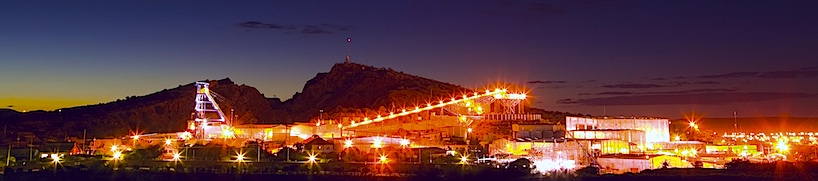 Climate assessment for mining operations in MexicoVirtual Workshop: 22-23 May 2023
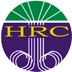 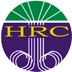 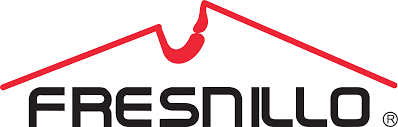 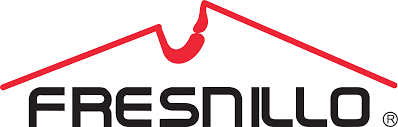 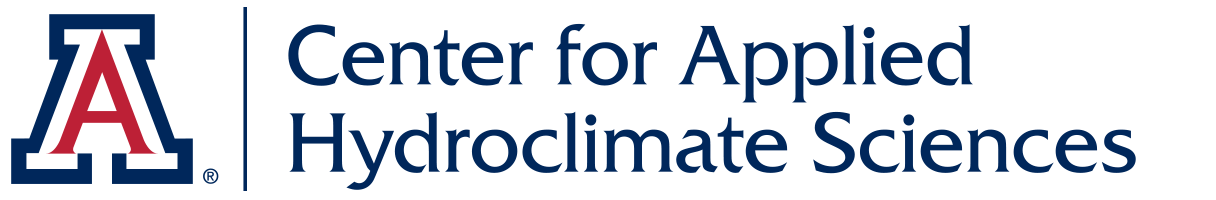 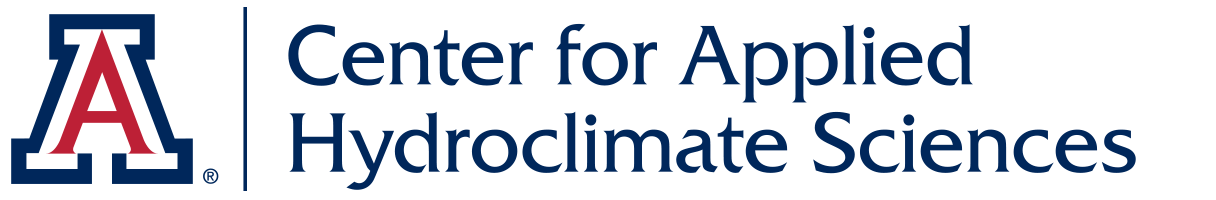 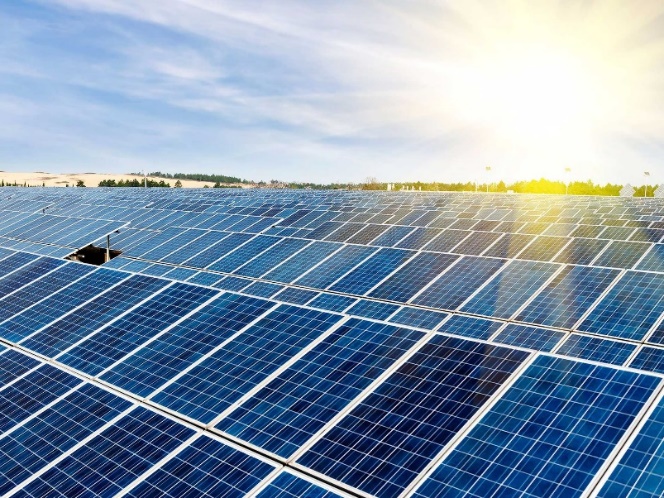 University of Arizona Land Acknowledgement
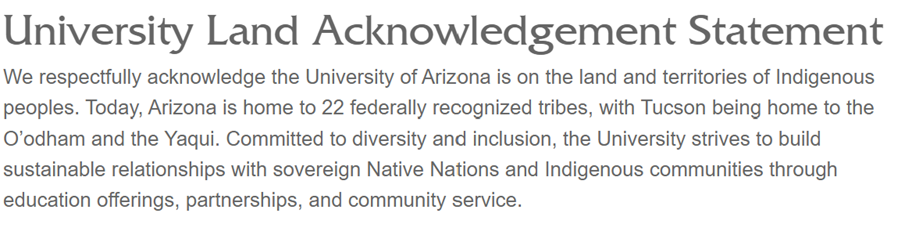 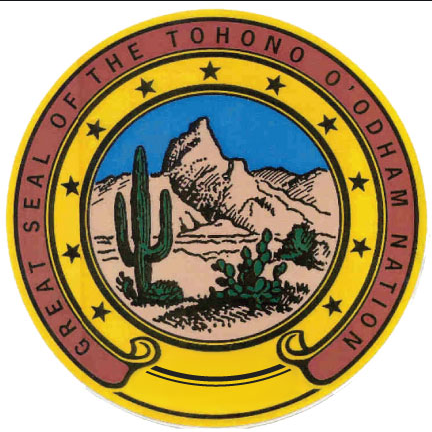 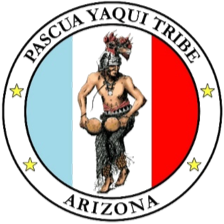 [Speaker Notes: Climate projection data will be provided for the following variables of interest to Fresnillo: 
Seasonal mean temperature: Summer, Winter
Annual minimum temperature
Annual maximum temperature
Annual precipitation
Extreme precipitation (Magnitude and Frequency)
Accumulated extreme precipitation
The first phase of the project will be conducted as a pilot on one Fresnillo mining site.  A second phase will then apply the projection methods to the remaining four sites.  The specific Fresnillo Mining sites are: Fresnillo, El Saucito, La Cienega, Penmont, and San Julian.  The initial pilot site will be Penmont, as this location is physically nearest to Arizona]
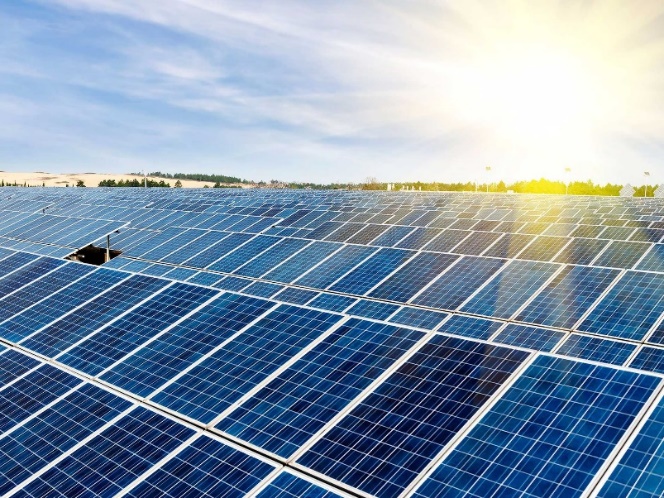 Objectives of this virtual workshop
Introduce this climate assessment effort more broadly within Fresnillo

Summarize the workflow for climate assessment at mining sites

Hear from Fresnillo on why climate change is important to them

Overview capabilities for potential climate change adaptation in mining industry, through UA Mineral and Geological Engineering 

Allow time for dialog and discussion
[Speaker Notes: Climate projection data will be provided for the following variables of interest to Fresnillo: 
Seasonal mean temperature: Summer, Winter
Annual minimum temperature
Annual maximum temperature
Annual precipitation
Extreme precipitation (Magnitude and Frequency)
Accumulated extreme precipitation
The first phase of the project will be conducted as a pilot on one Fresnillo mining site.  A second phase will then apply the projection methods to the remaining four sites.  The specific Fresnillo Mining sites are: Fresnillo, El Saucito, La Cienega, Penmont, and San Julian.  The initial pilot site will be Penmont, as this location is physically nearest to Arizona]
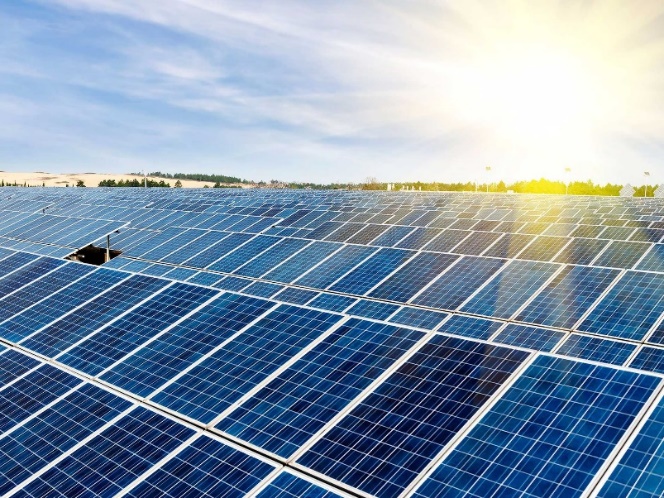 Introduction to participating teams by leads
UA Climate Assessment Team

Core Fresnillo Team

UA Mining and Geological Engineering
[Speaker Notes: Climate projection data will be provided for the following variables of interest to Fresnillo: 
Seasonal mean temperature: Summer, Winter
Annual minimum temperature
Annual maximum temperature
Annual precipitation
Extreme precipitation (Magnitude and Frequency)
Accumulated extreme precipitation
The first phase of the project will be conducted as a pilot on one Fresnillo mining site.  A second phase will then apply the projection methods to the remaining four sites.  The specific Fresnillo Mining sites are: Fresnillo, El Saucito, La Cienega, Penmont, and San Julian.  The initial pilot site will be Penmont, as this location is physically nearest to Arizona]
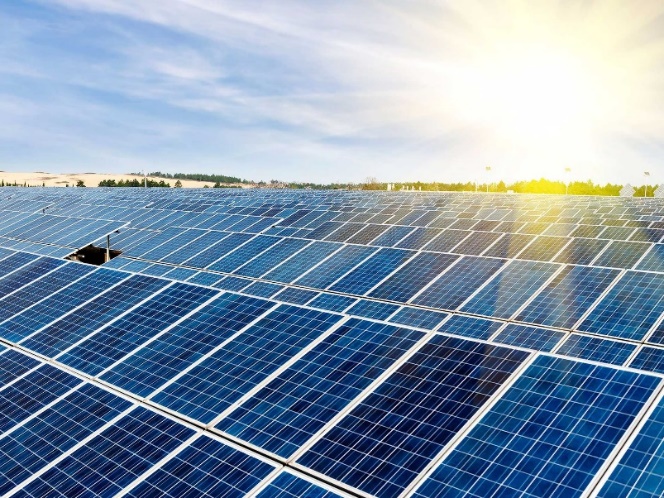 Meeting agenda: Day 1, Monday 22 May
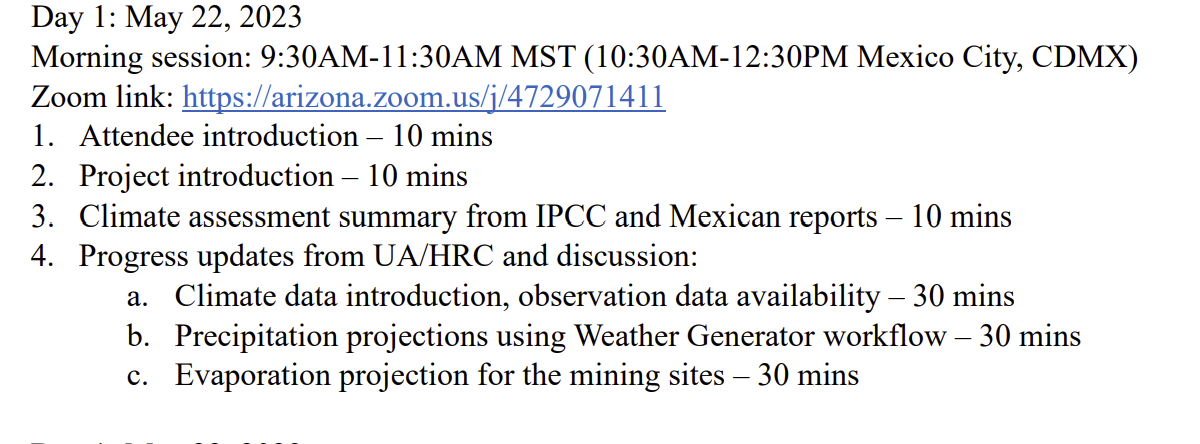 MORNING
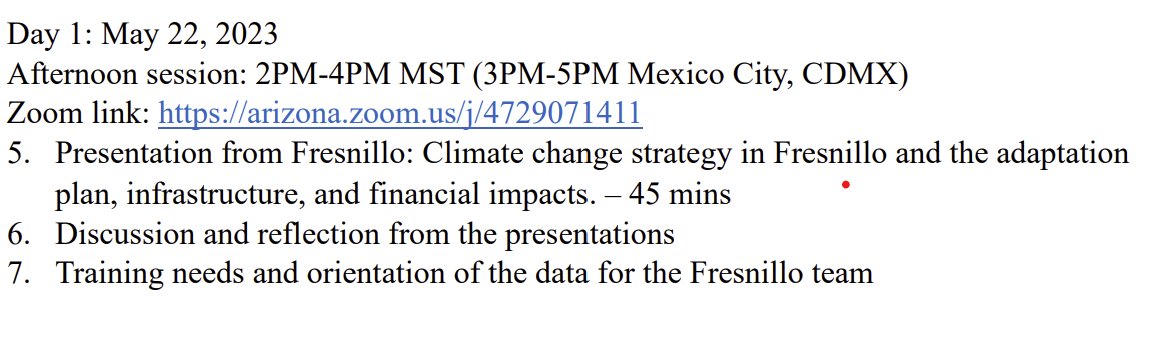 AFTERNOON
[Speaker Notes: Climate projection data will be provided for the following variables of interest to Fresnillo: 
Seasonal mean temperature: Summer, Winter
Annual minimum temperature
Annual maximum temperature
Annual precipitation
Extreme precipitation (Magnitude and Frequency)
Accumulated extreme precipitation
The first phase of the project will be conducted as a pilot on one Fresnillo mining site.  A second phase will then apply the projection methods to the remaining four sites.  The specific Fresnillo Mining sites are: Fresnillo, El Saucito, La Cienega, Penmont, and San Julian.  The initial pilot site will be Penmont, as this location is physically nearest to Arizona]
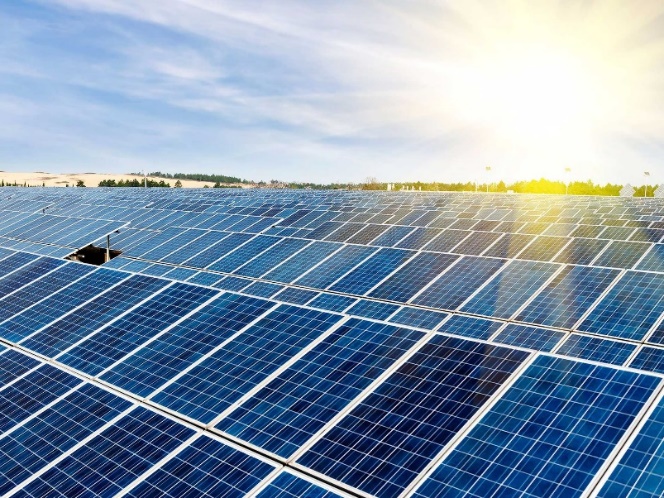 Meeting agenda: Day 2, Tuesday 23 May
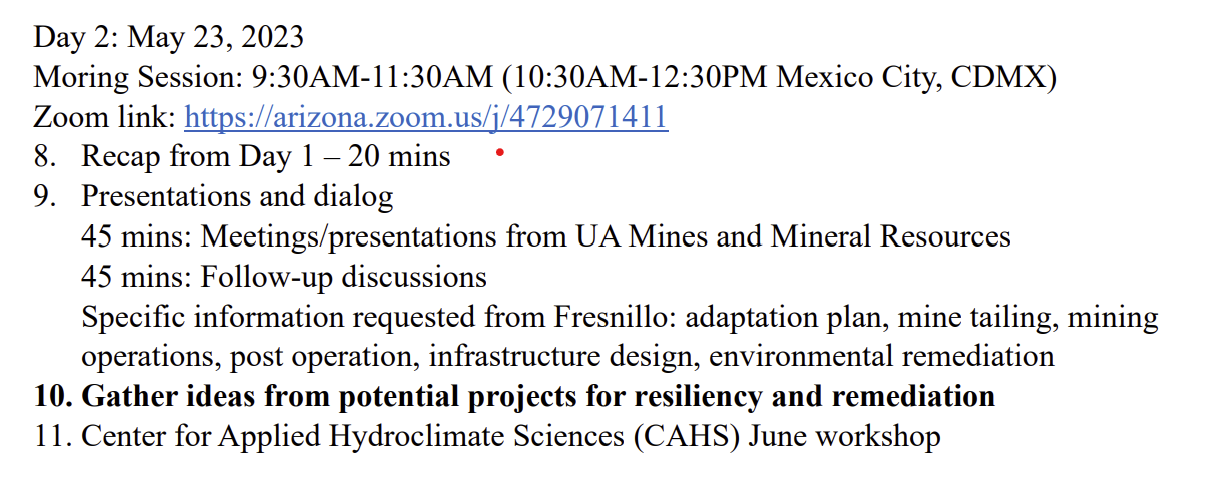 MORNING
[Speaker Notes: Climate projection data will be provided for the following variables of interest to Fresnillo: 
Seasonal mean temperature: Summer, Winter
Annual minimum temperature
Annual maximum temperature
Annual precipitation
Extreme precipitation (Magnitude and Frequency)
Accumulated extreme precipitation
The first phase of the project will be conducted as a pilot on one Fresnillo mining site.  A second phase will then apply the projection methods to the remaining four sites.  The specific Fresnillo Mining sites are: Fresnillo, El Saucito, La Cienega, Penmont, and San Julian.  The initial pilot site will be Penmont, as this location is physically nearest to Arizona]
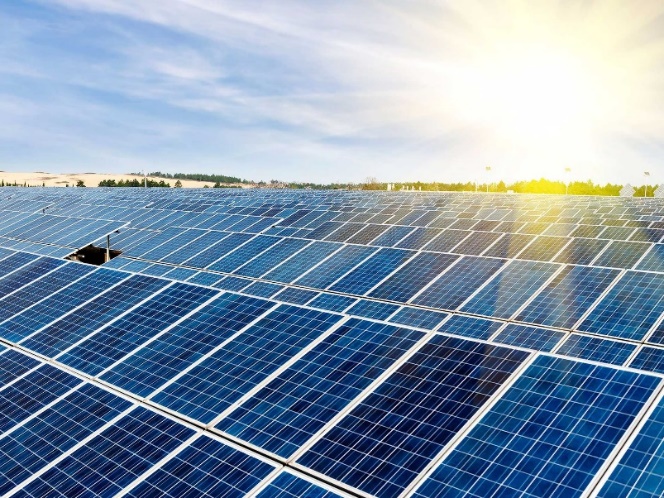 Meeting logistics
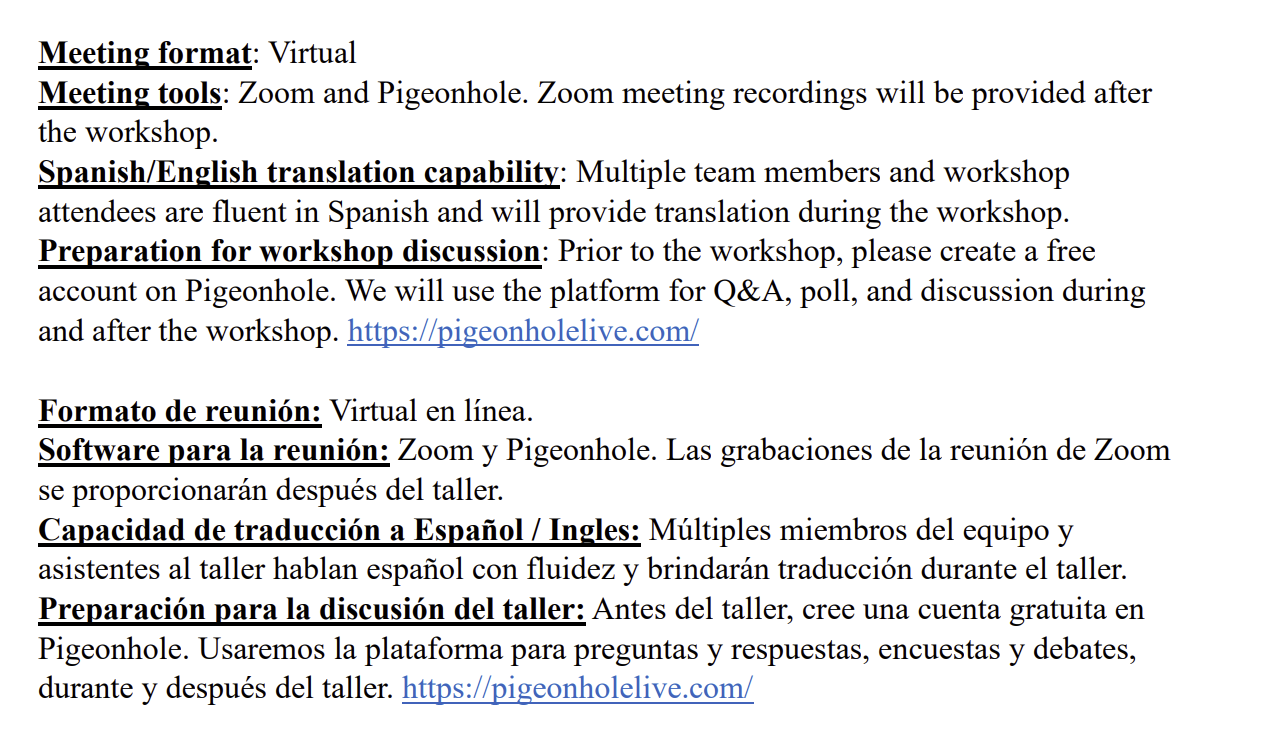 [Speaker Notes: Climate projection data will be provided for the following variables of interest to Fresnillo: 
Seasonal mean temperature: Summer, Winter
Annual minimum temperature
Annual maximum temperature
Annual precipitation
Extreme precipitation (Magnitude and Frequency)
Accumulated extreme precipitation
The first phase of the project will be conducted as a pilot on one Fresnillo mining site.  A second phase will then apply the projection methods to the remaining four sites.  The specific Fresnillo Mining sites are: Fresnillo, El Saucito, La Cienega, Penmont, and San Julian.  The initial pilot site will be Penmont, as this location is physically nearest to Arizona]